Universality in W+Jet Production
David A. KosowerInstitut de Physique Théorique, CEA–Saclay
on behalf of the BlackHat Collaboration
Z. Bern, L. Dixon, Fernando Febres Cordero, Stefan Höche, Harald Ita, DAK, Adriano Lo Presti, Daniel Maître, Kemal Ozeren
[0907.1984, 1009.2338, 1108.2229, 1304.1253, 1308.3986 & work in progress]
Beijing UniversityMay 29, 2014
Vector+Jets
Background to 
Many searches of new physics
Measurements of Higgs properties
Measurements of top properties

Standard candle for checking our understanding of Standard-Model processes
The Challenge
Strong coupling is not small: s(MZ)  0.12 and running is important
events have high multiplicity of hard clusters (jets)
each jet has a high multiplicity of hadrons
higher-order perturbative corrections are important
Processes can involve multiple scales: pT(W) & MW
need resummation of logarithms
Confinement introduces further issues of mapping partons to hadrons, but for suitably-averaged quantities (infrared-safe) avoiding small E scales, this is not a problem (power corrections)
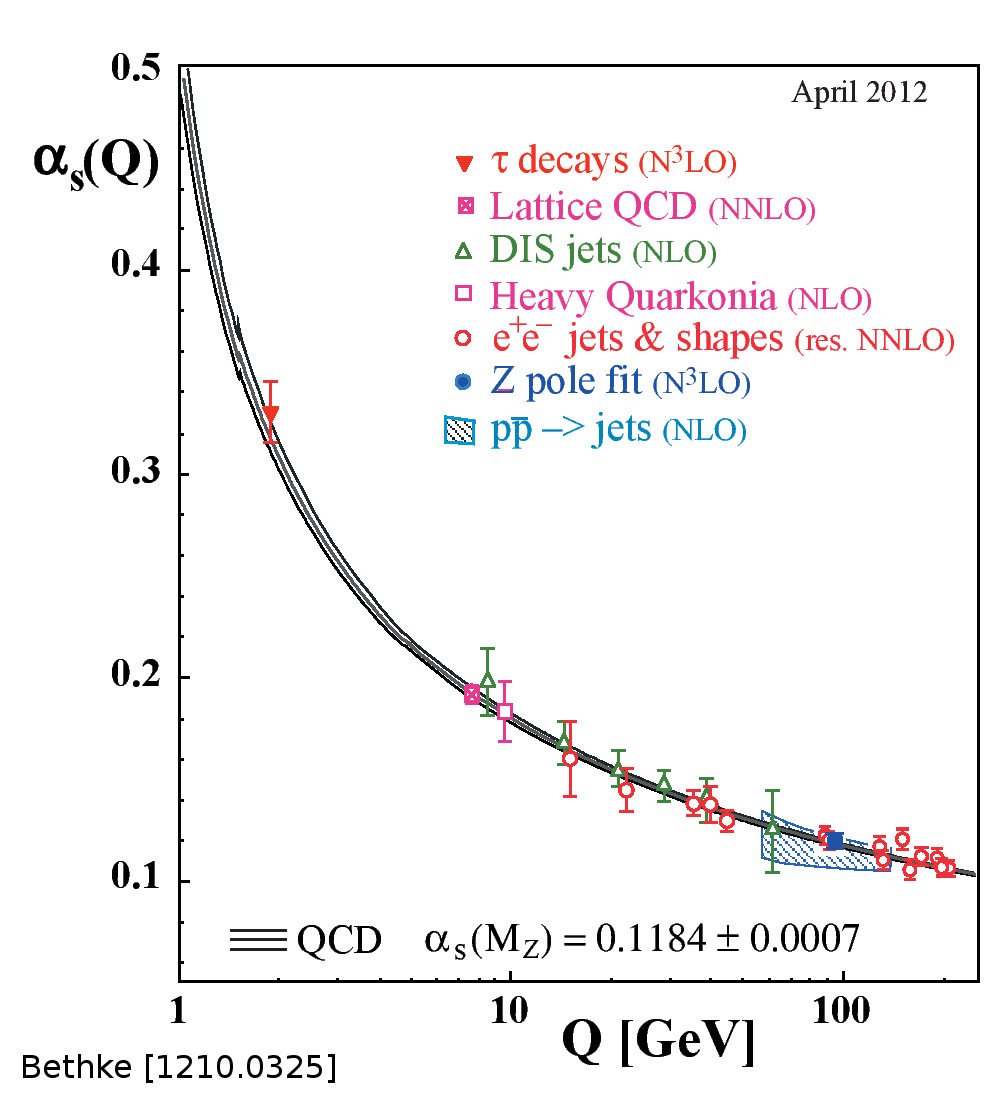 What’s the Right Scale?
NLO with Many Jets
NLO: reduced scale dependence as expected
NLO importance grows with increasing number of jets

Applications to Multi-Jet Processes:
Measurements of Standard-Model distributions & cross sections
Estimating backgrounds in searches				
Expect predictions reliable to 10–15%
<5% predictions will require NNLO
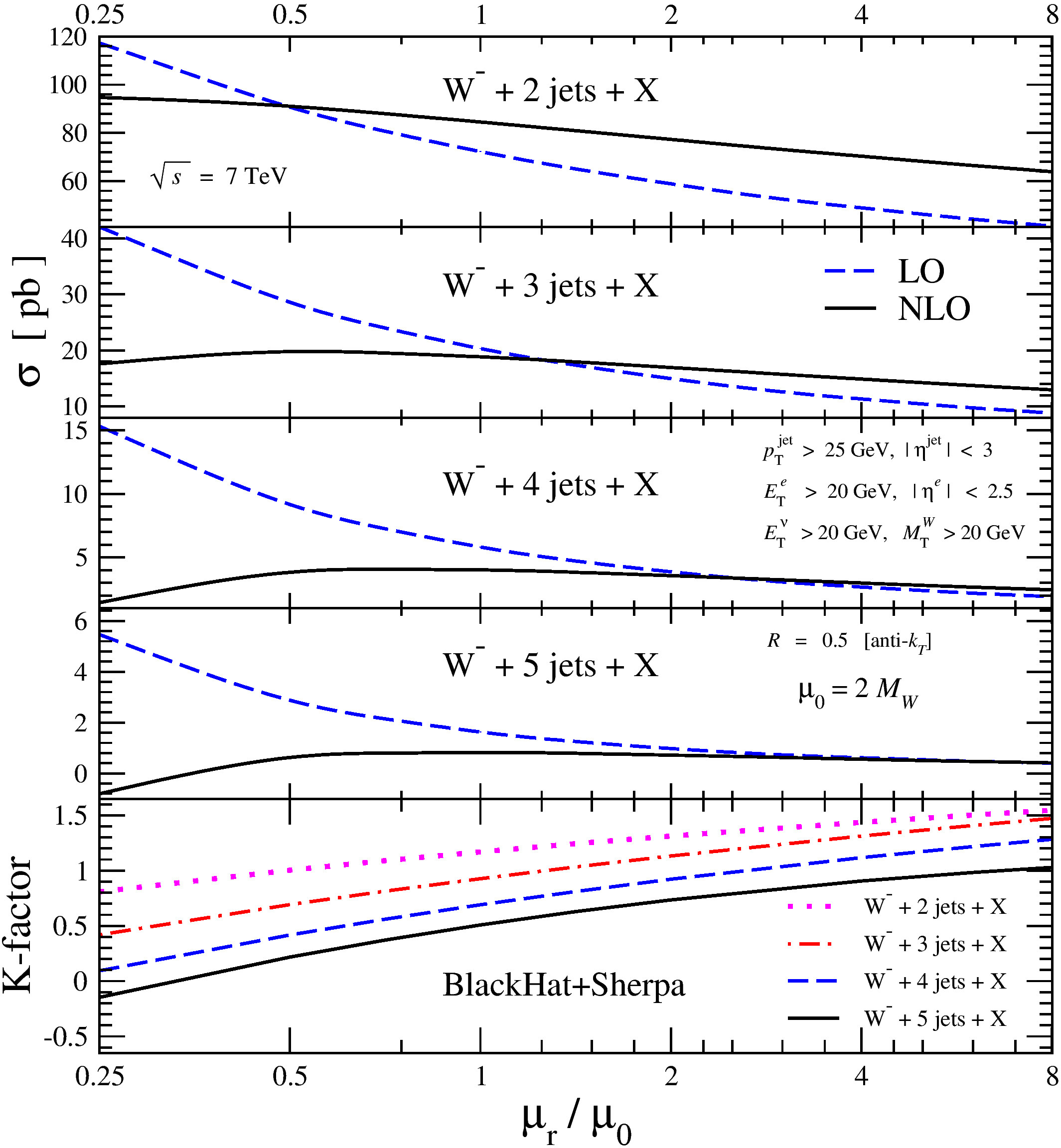 A CMS 10-Jet Event
QCD-Improved Parton Model
Parton-hadron duality
p
p
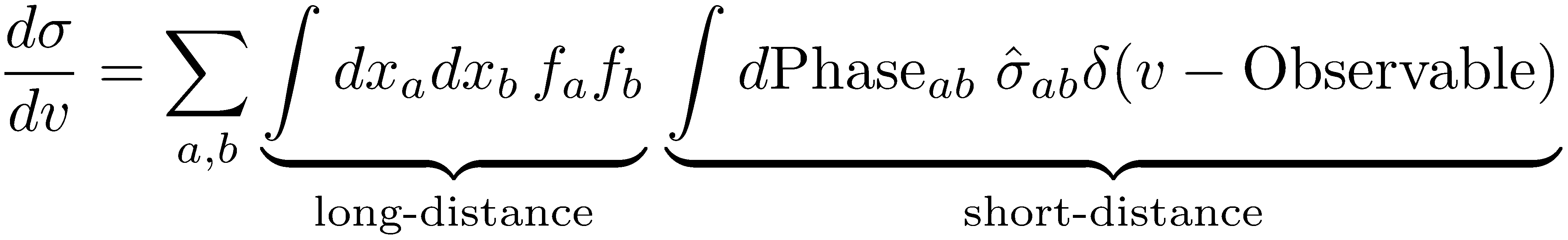 Ingredients for NLO Calculations
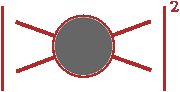 Tree-level matrix elements for LO and real-emission terms	known since ’80s 
…but we’ve improved efficiency since then (CSW, BCFW)

Singular (soft & collinear) behavior of tree-level amplitudes, integrals, initial-state collinear behavior  known since ’90s 
NLO parton distributions (MSTW,CTEQ,NNPDF,…)  continually refined since ’90s 
General framework for numerical programs known since ’90s Catani, Seymour (1996);  Giele, Glover, DAK (1993); Frixione, Kunszt, Signer (1995)
Automating real—virtual cancellation for general processesGleisberg, Krauss; Seymour, Tevlin; Hasegawa, Moch, Uwer; Frederix, Gehrmann, Greiner (2008); Frederix, Frixione, Maltoni, Stelzer (2009)
On-shell Methods: one-loop amplitudes
 W+2 jets (MCFM)                    W+3 jets       	    W+4 jets  W+5 jets  
Bern, Dixon, DAK, Weinzierl (1997–8);     BlackHat;	     BlackHat Campbell, Glover, Miller (1997)           Rocket
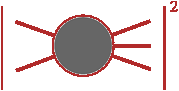 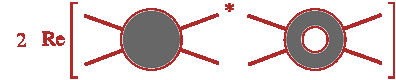 Bottleneck: one-loop amplitudes
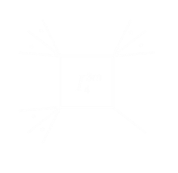 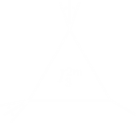 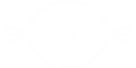 On-Shell Methods
Formalism
Known integral basis:
Rational function of spinors
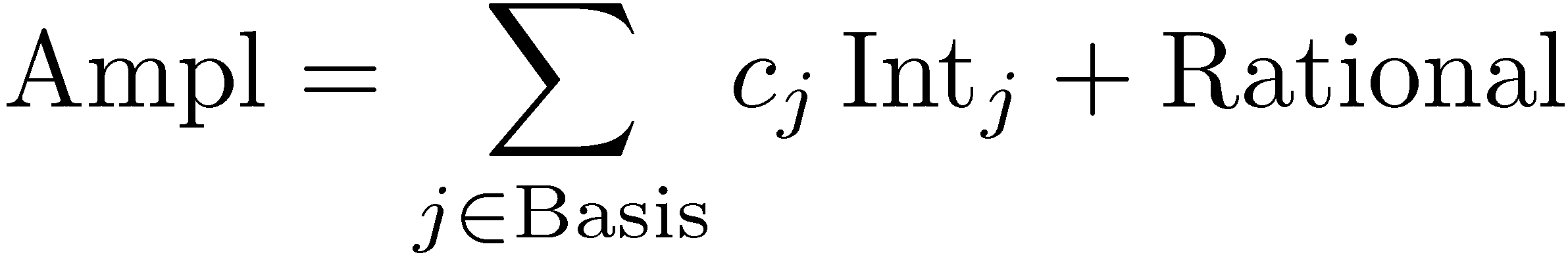 On-shell Recursion; D-dimensional unitarity    via ∫ mass
Unitarity in D = 4
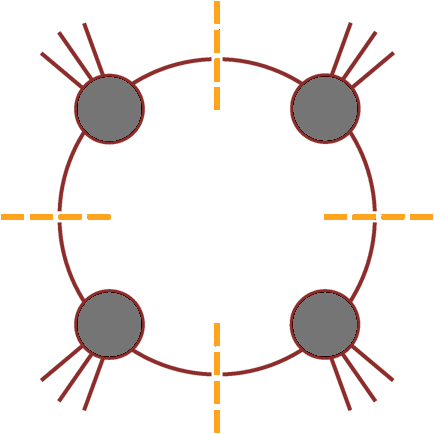 Box Coefficient
B
A
Apply quadruple cuts to both sides of master equation




Solve:

Britto, Cachazo, Feng
No algebraic reductions needed: suitable for pure numerics
D
C
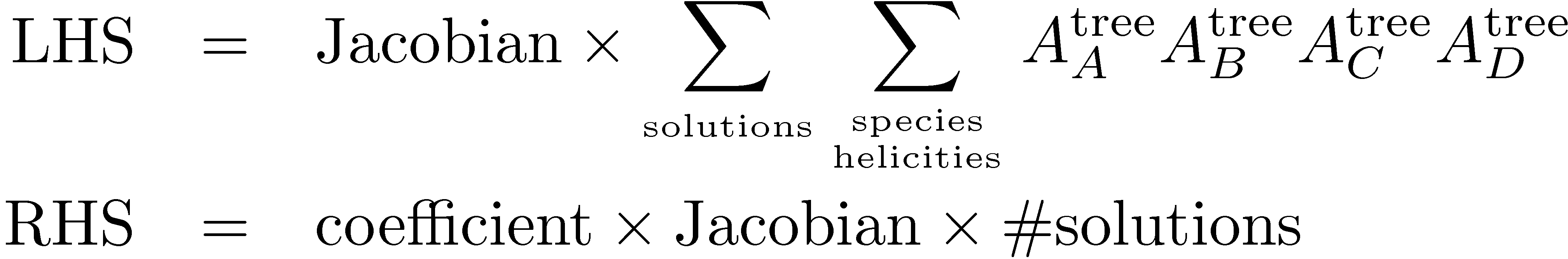 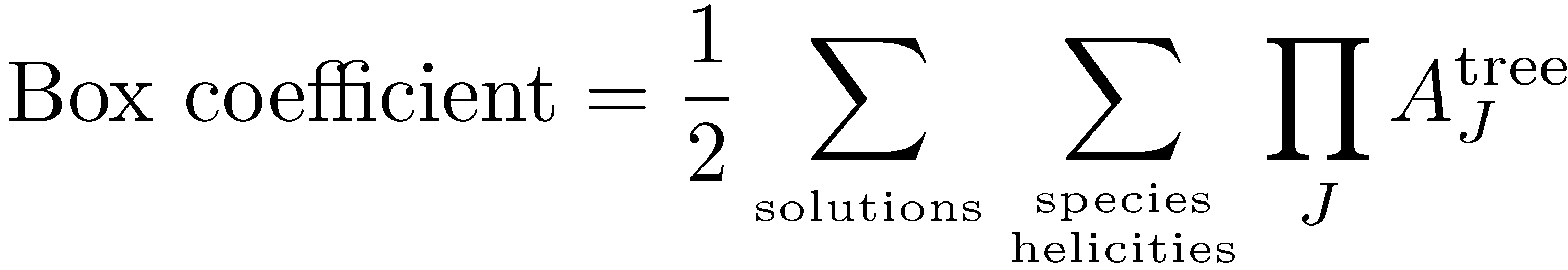 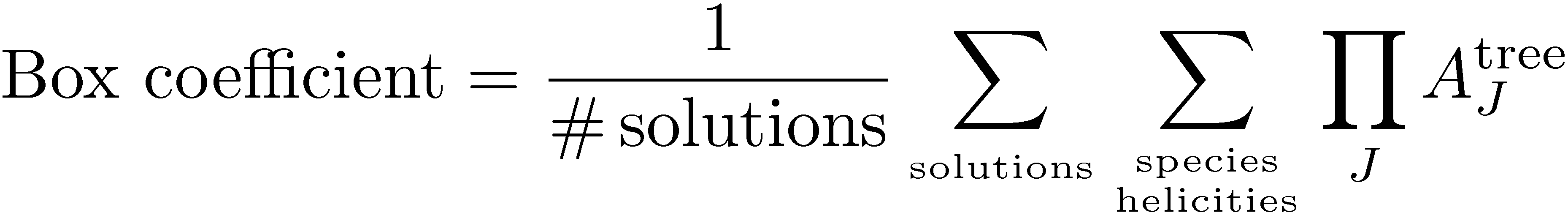 2
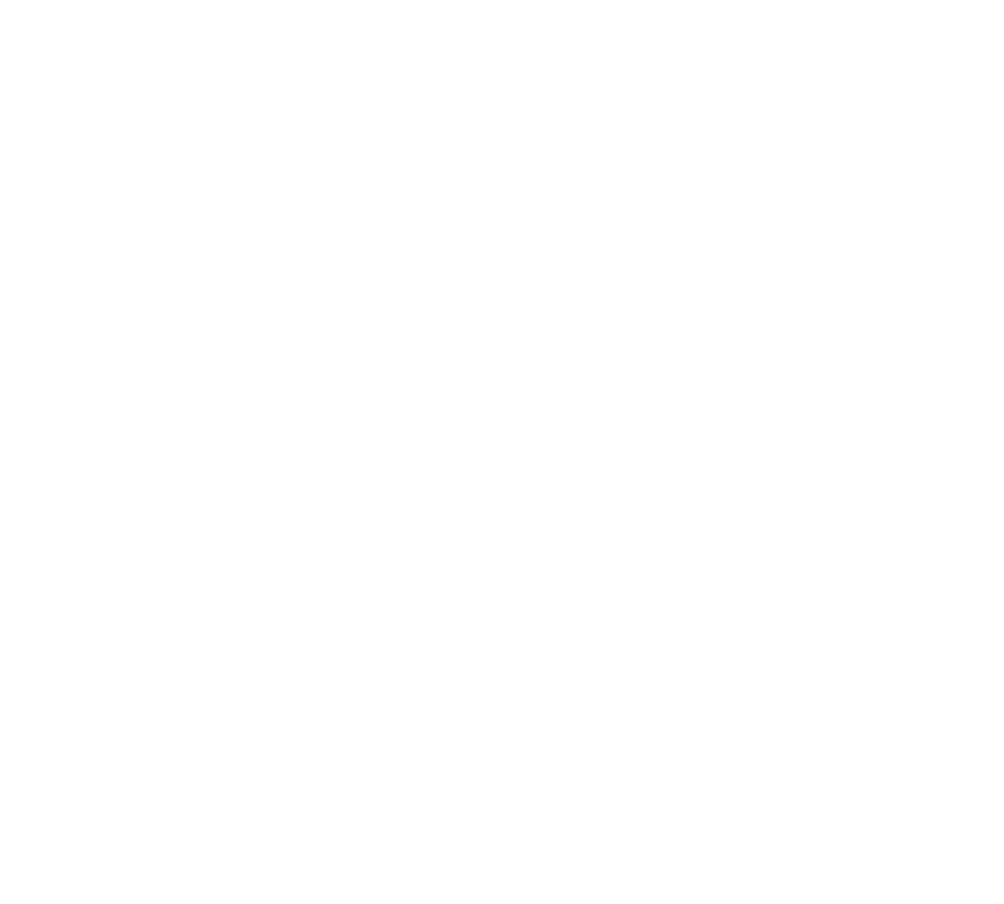 1
3
Triangle Cuts
Unitarity leaves one degree of freedom in triangle integrals.
Coefficients are the residues at  		Forde (2007)
Jacobian produces global pole







Discrete Fourier Sum after Ossola–Papadopoulos–Pittau-style subtractions
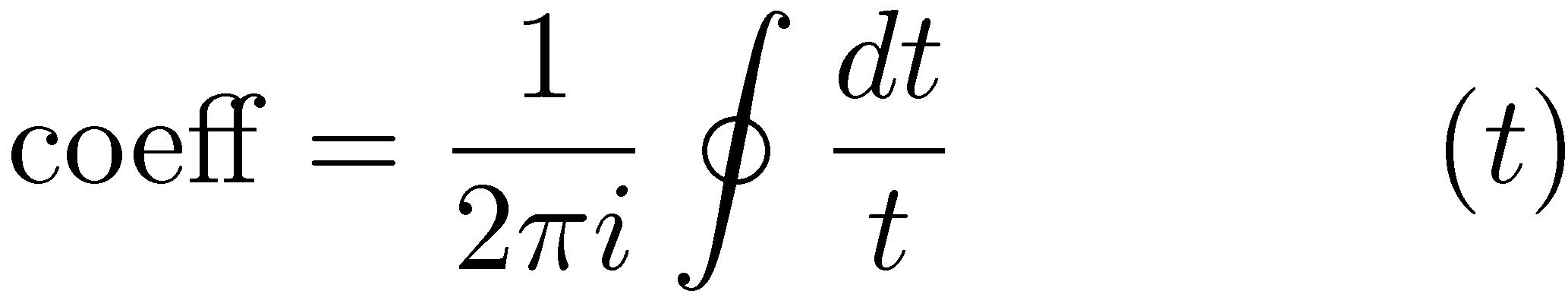 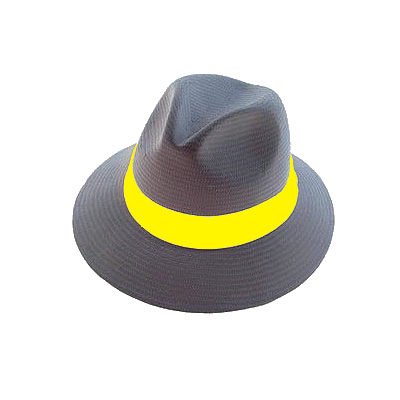 BlackHat
A software library and its eponymous collaboration
Berger, Bern, Diana, Dixon, Forde, Febres Cordero, Gleisberg, Höche, Ita, DAK, Lo Presti, Maître, Ozeren
Numerical implementation of on-shell methods for one-loop amplitudes
Automated implementation  industrialization
Basic philosophy: do algebra numerically, analysis symbolically (“analytically”)
In practice, we do some algebra symbolically as well
BlackHat + SHERPA
SHERPA
Process Management
Phase-space integration
COMIX
Born + real-emission matrix elements
Catani–Seymour subtraction terms
BlackHat
One-loop matrix elements
Numerical implementation of unitarity method
Running NLO codes
Choose renormalization/factorization scales (IRC-safe function of parton momenta)
Choose PDF set (or element within an error set)
Choose observable(s)
Run code
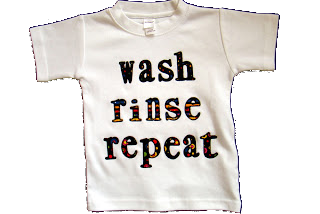 Running at High Multiplicity
Managing a high-multiplicity computation is complicated
Many different contributions with wide dynamic range
Split up into parts of different significance to compute with different statistics
Many pieces to baby-sit & combine
Computationally intensive
Computing matrix elements overwhelmingly dominates computation time at given scale
Computing new observables is cheap
Varying μR, μF also cheap once terms within matrix element are known
Likewise for choice of parton distributions
n-Tuples
Solution: recycle! Compute matrix elements once, save phase-space configurations with weights & coefficients needed to recompute for different μR, μF, PDFs

Save these as ROOT n-tuple files

Analyses done with lightweight C++ or ROOT codes
n-Tuples
Bonus: distribute these to experimenters, who can do their own analyses


Only real restriction is to preselected set of jet algorithms
Jet, lepton/photon pT, rapidity cuts can be tightened
PDFs, scales can be chosen differently

Now available publicly for W,Z+4 jets, QCD 4 jets, γγ+2 jets (std & VBF)
W+4 Jets
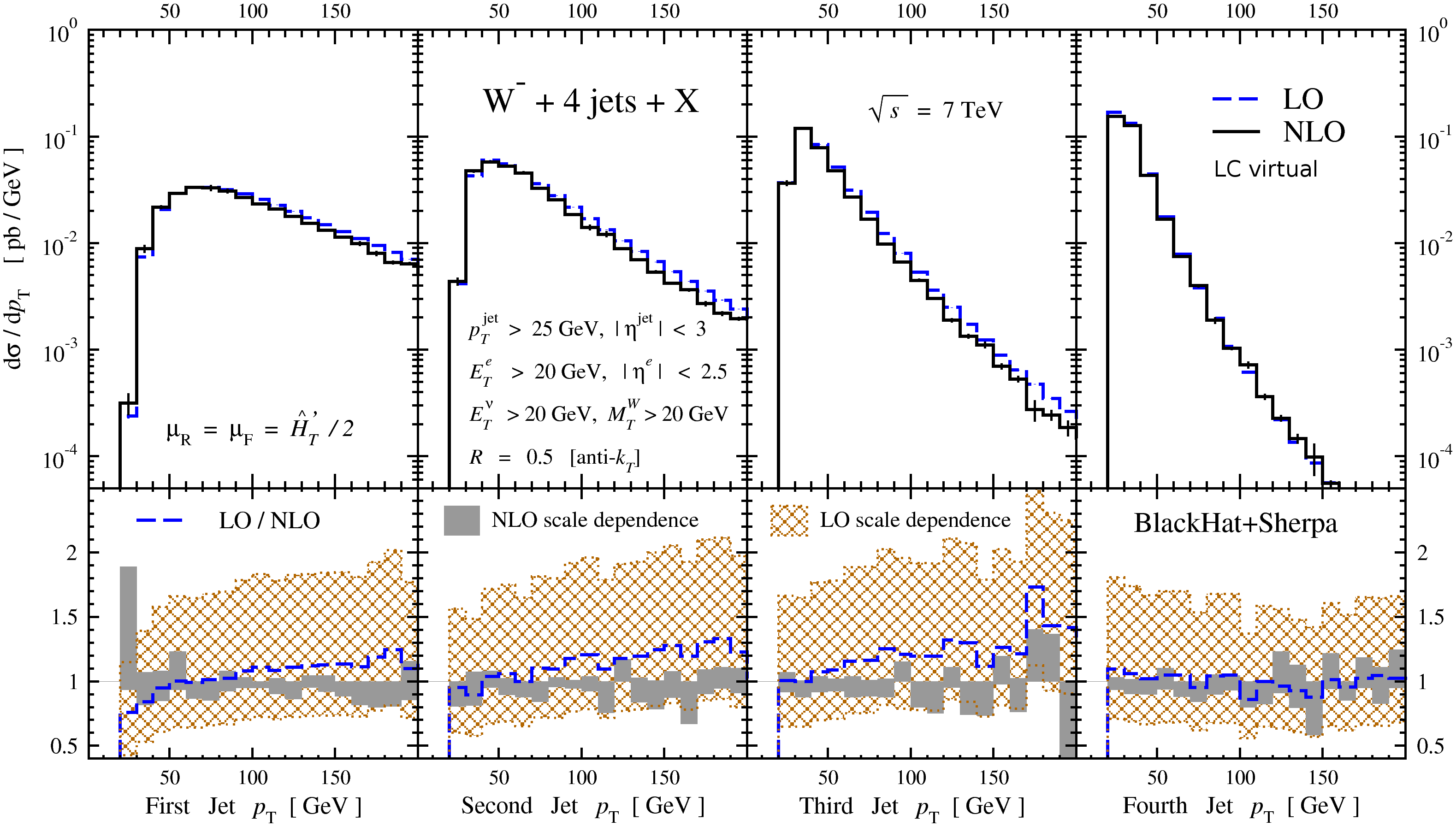 Scale variation reduced substantially at NLO
Successive jet distributions fall more steeply
Shapes of 4th jet distribution unchanged at NLO — but first three are slightly steeper
Comparisons to Atlas data 36 pb−1 [1201.1276]
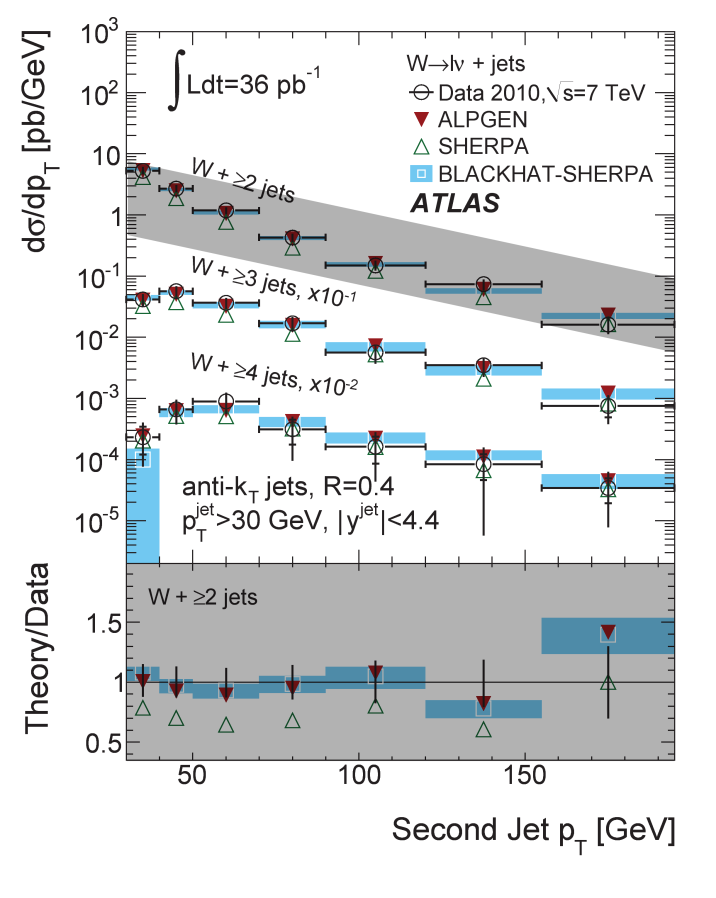 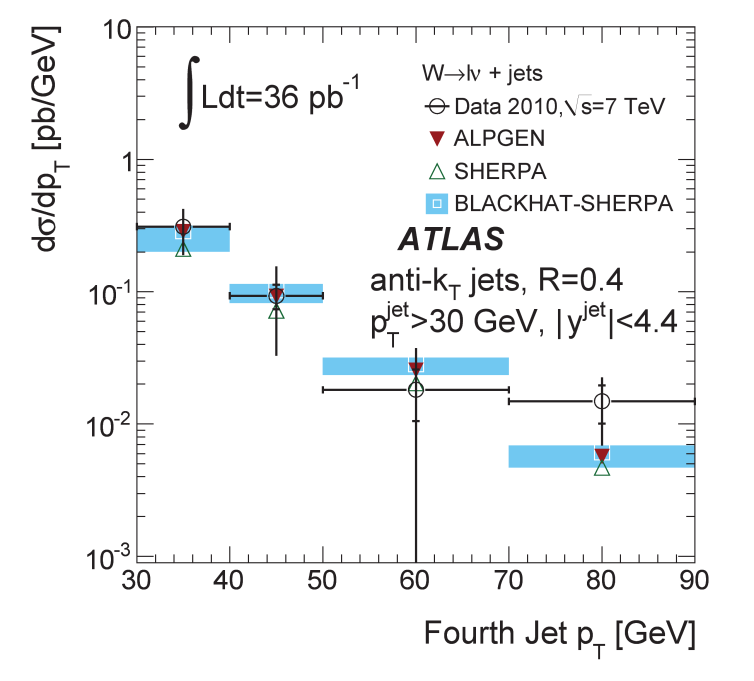 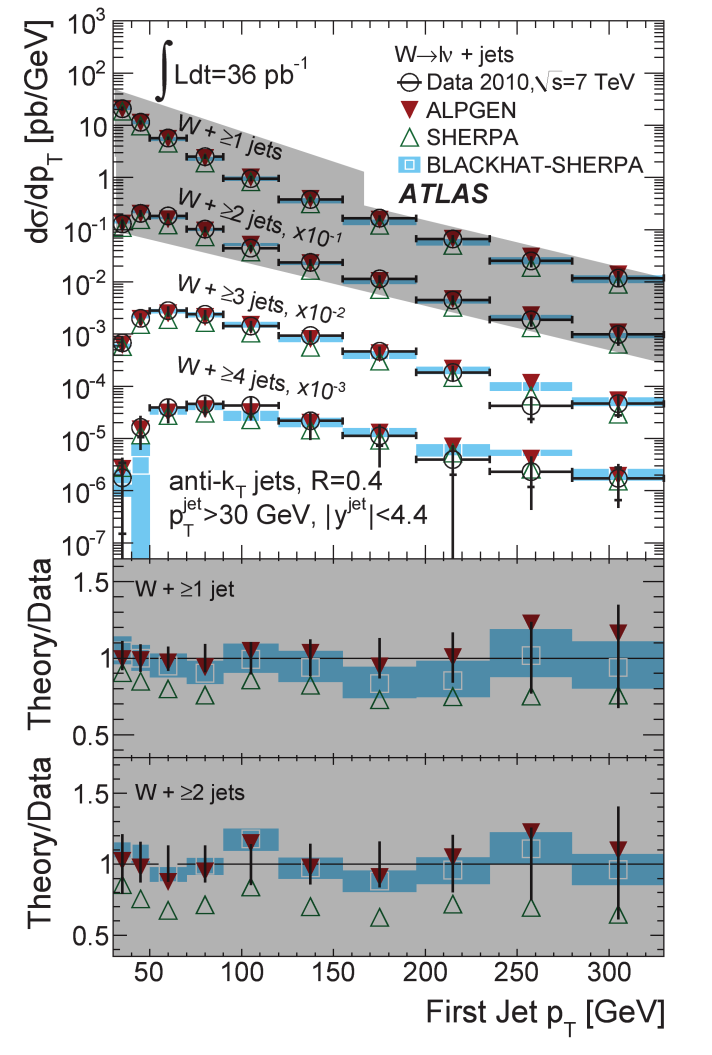 7 TeV results from CMS (March 2014)
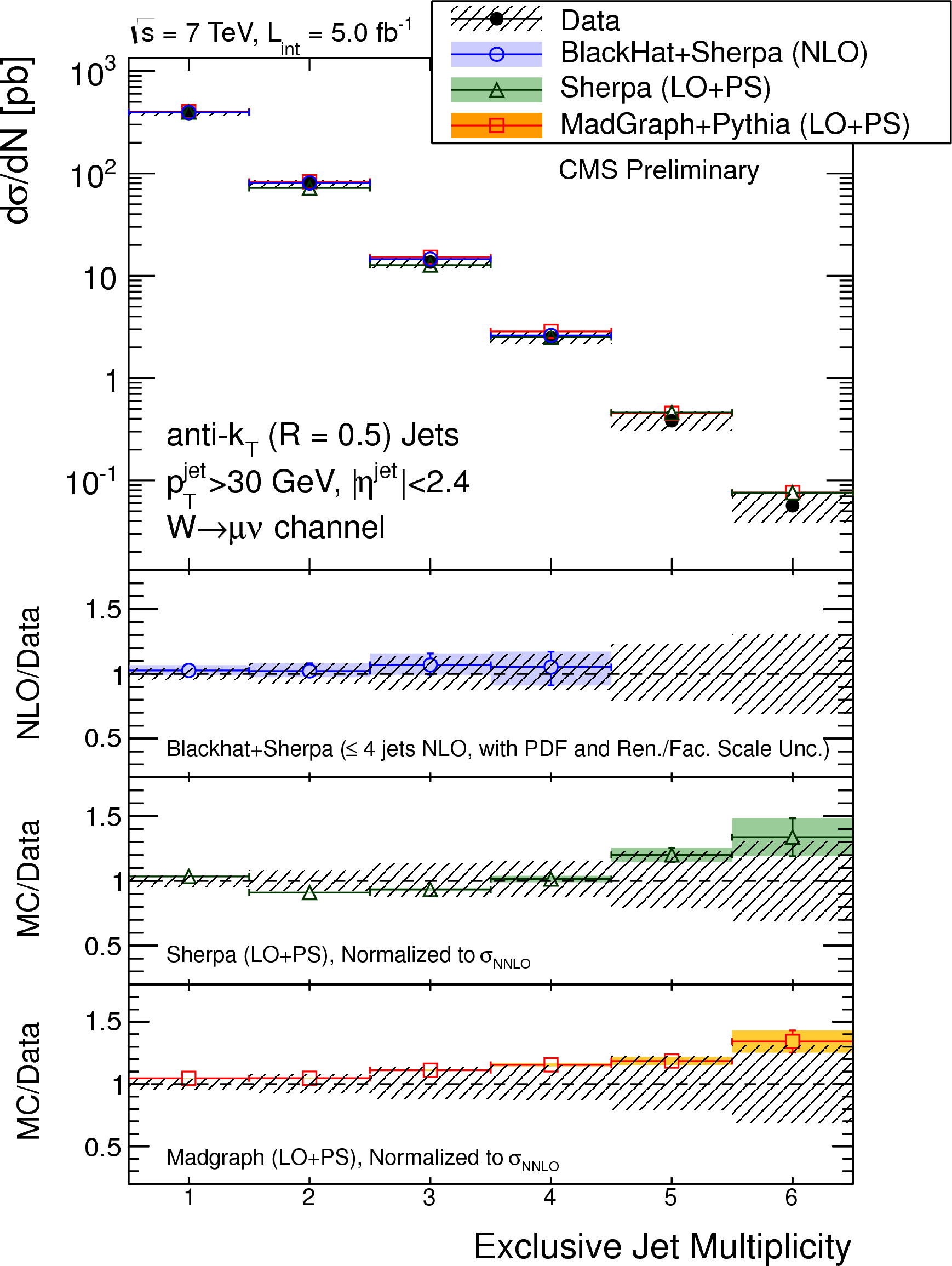 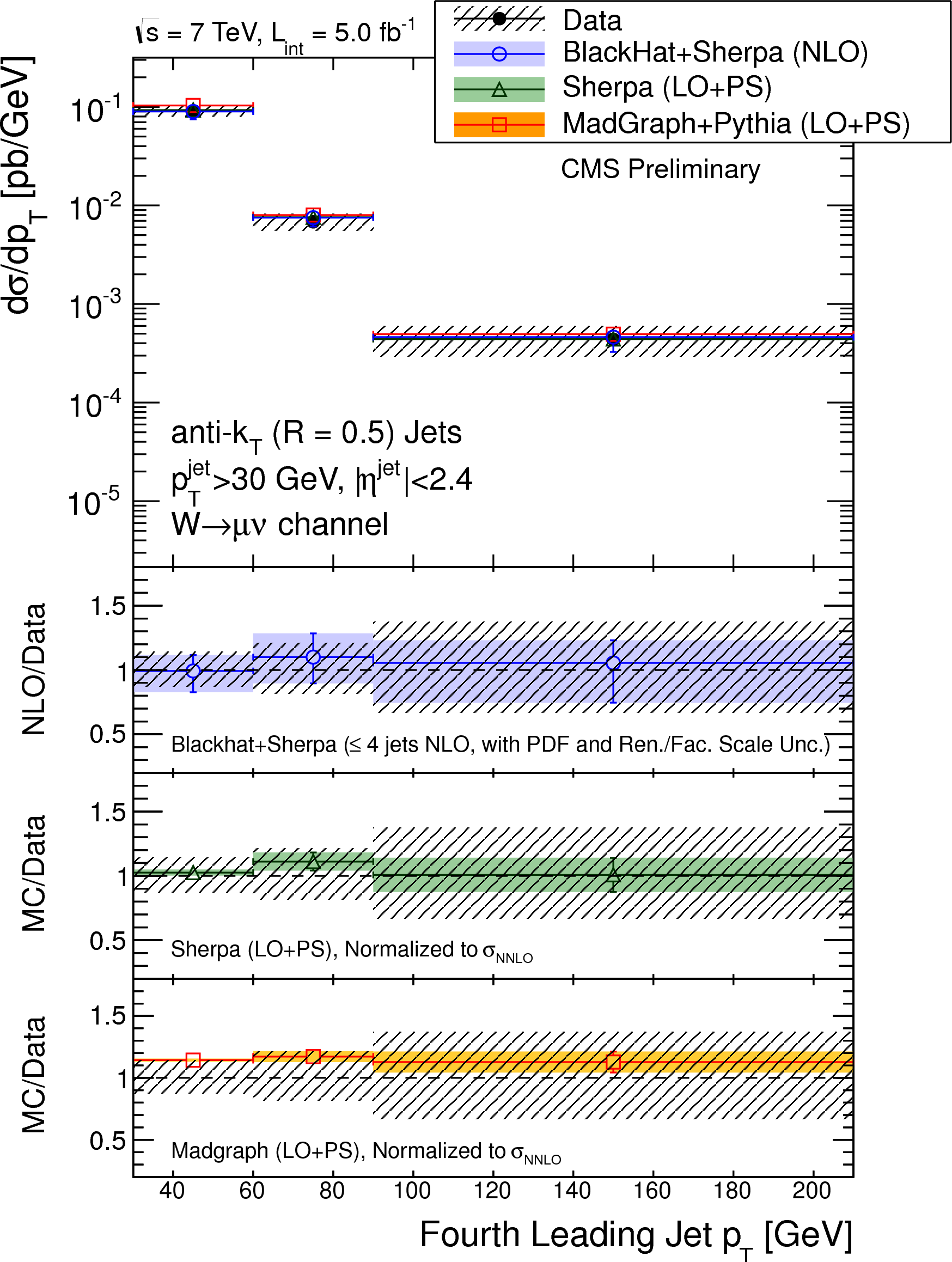 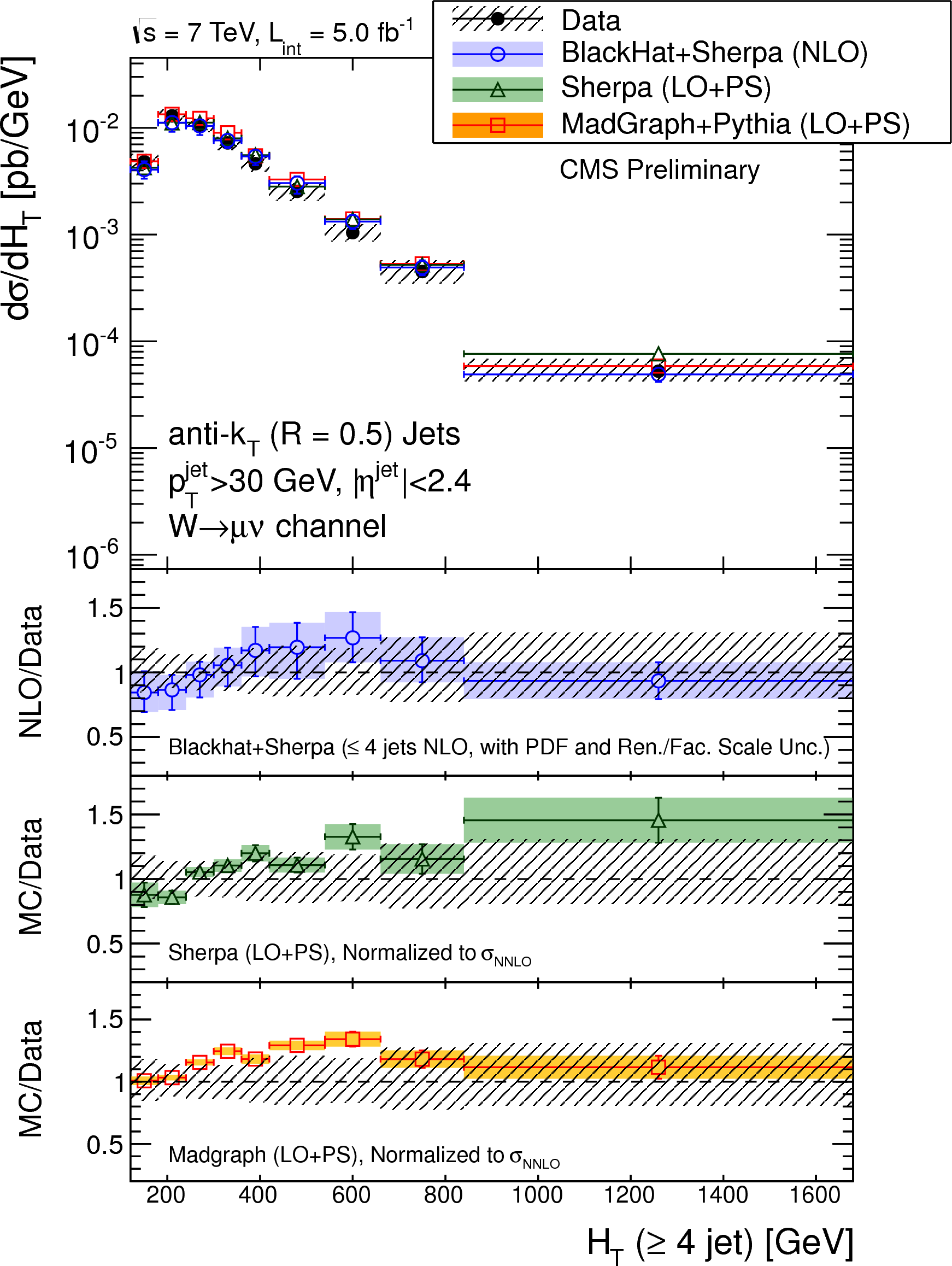 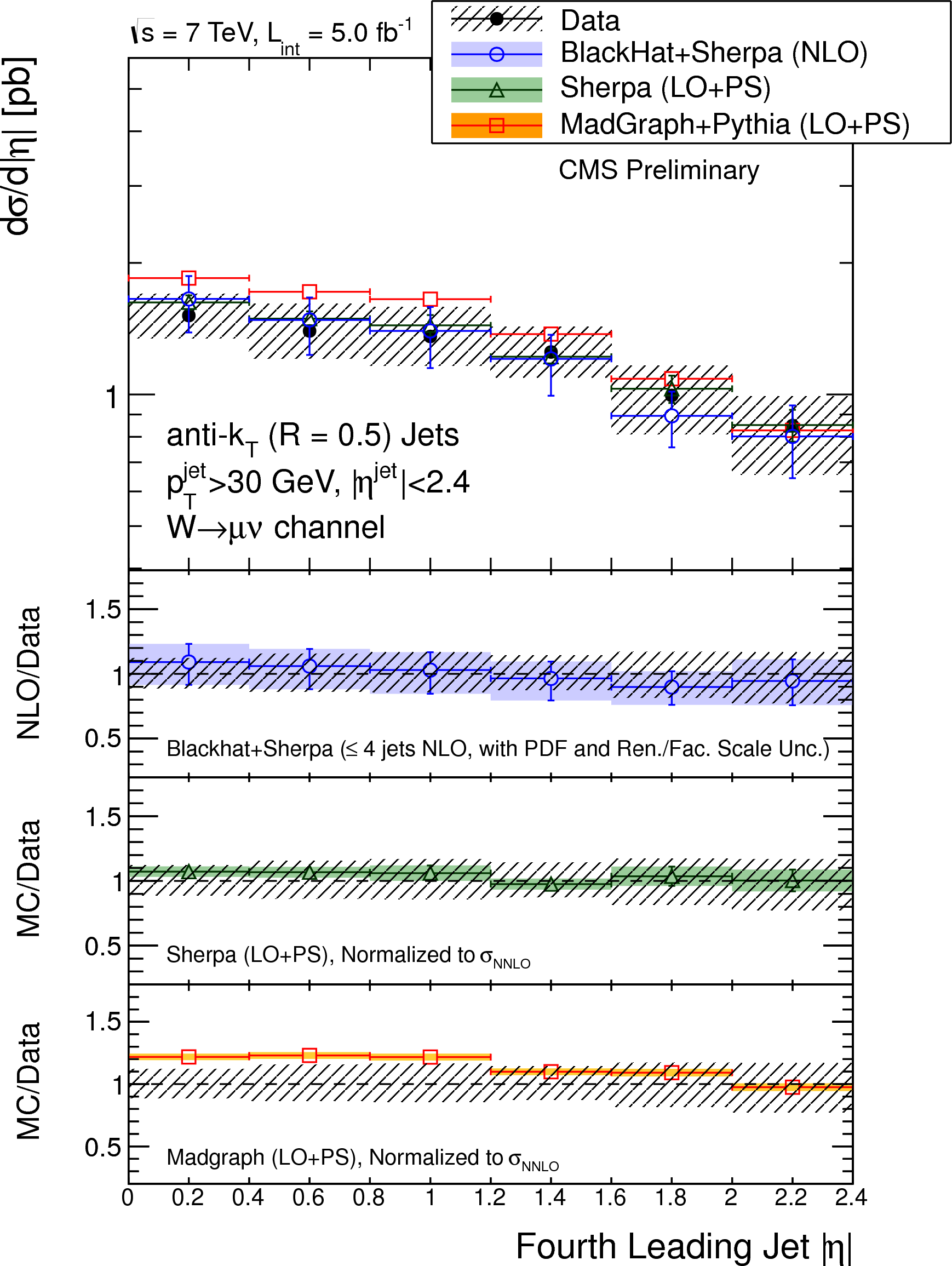 Choosing Scales
Z+4 Jets
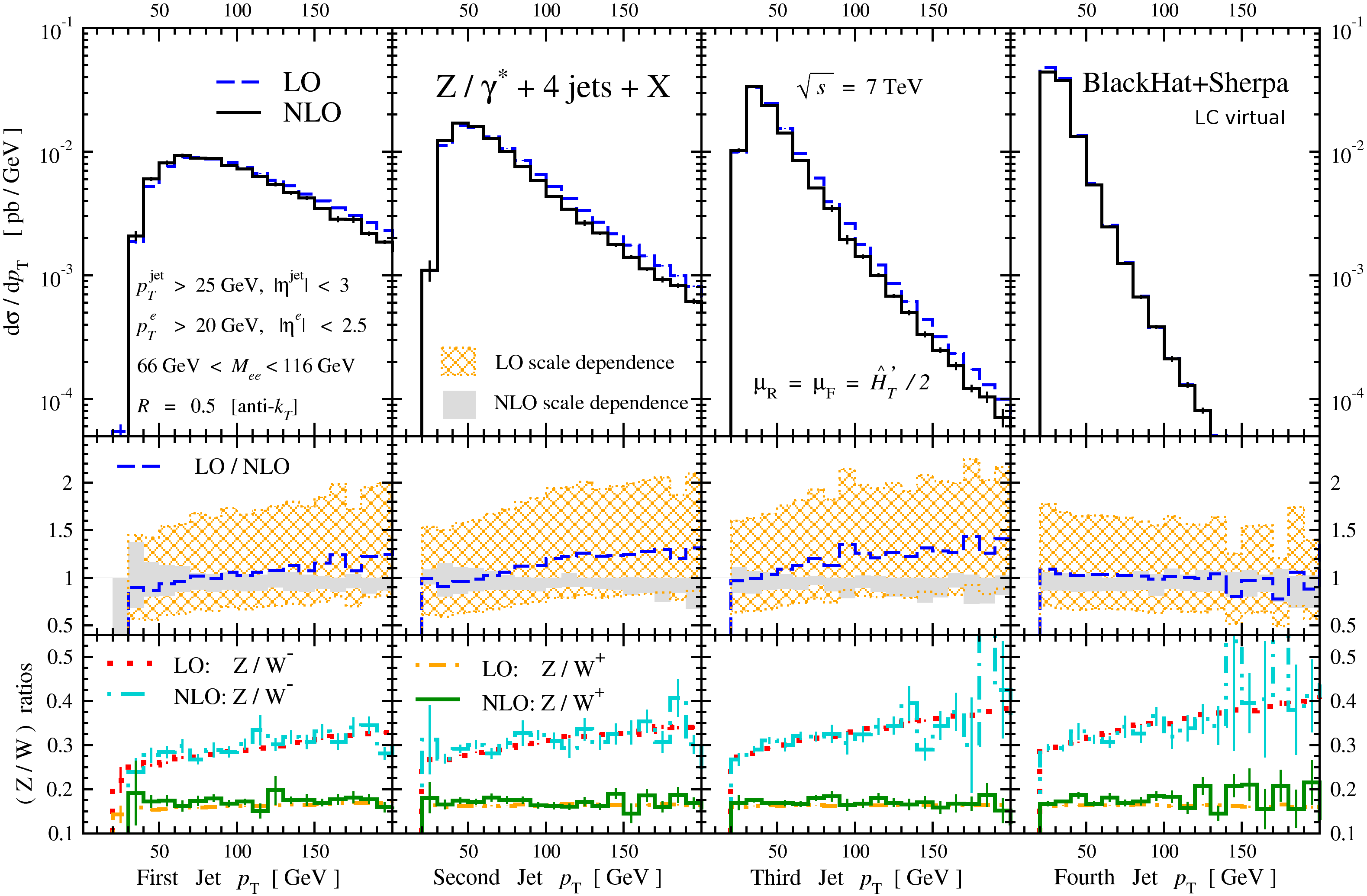 Distributions very similar to W+4 jets
Ratios to W have small corrections
Overall shapes of ratios determined by x dependence of u/d ratios
W+5 Jets
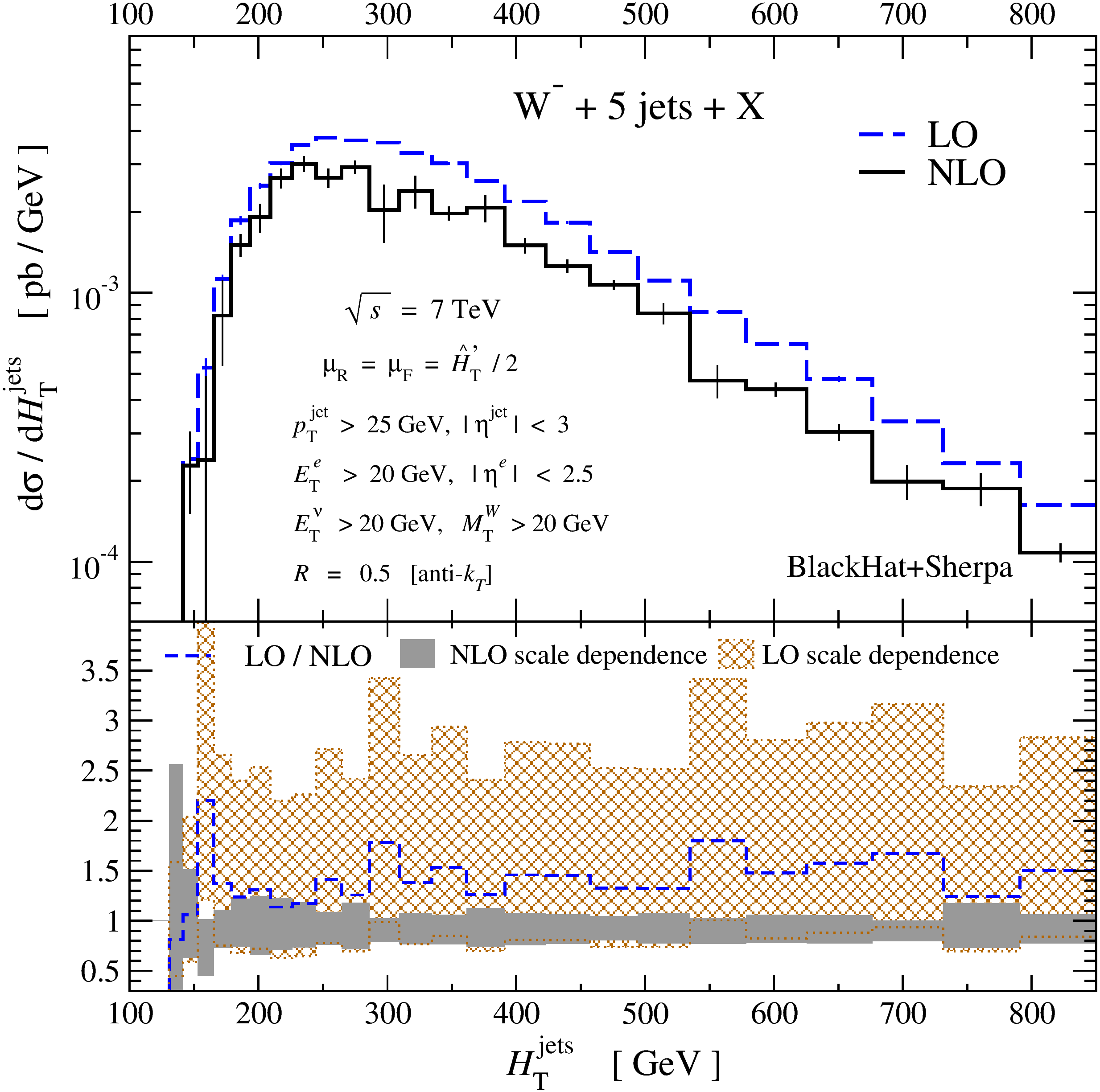 Scale dependence narrows substantially at NLO
W+5 Jets
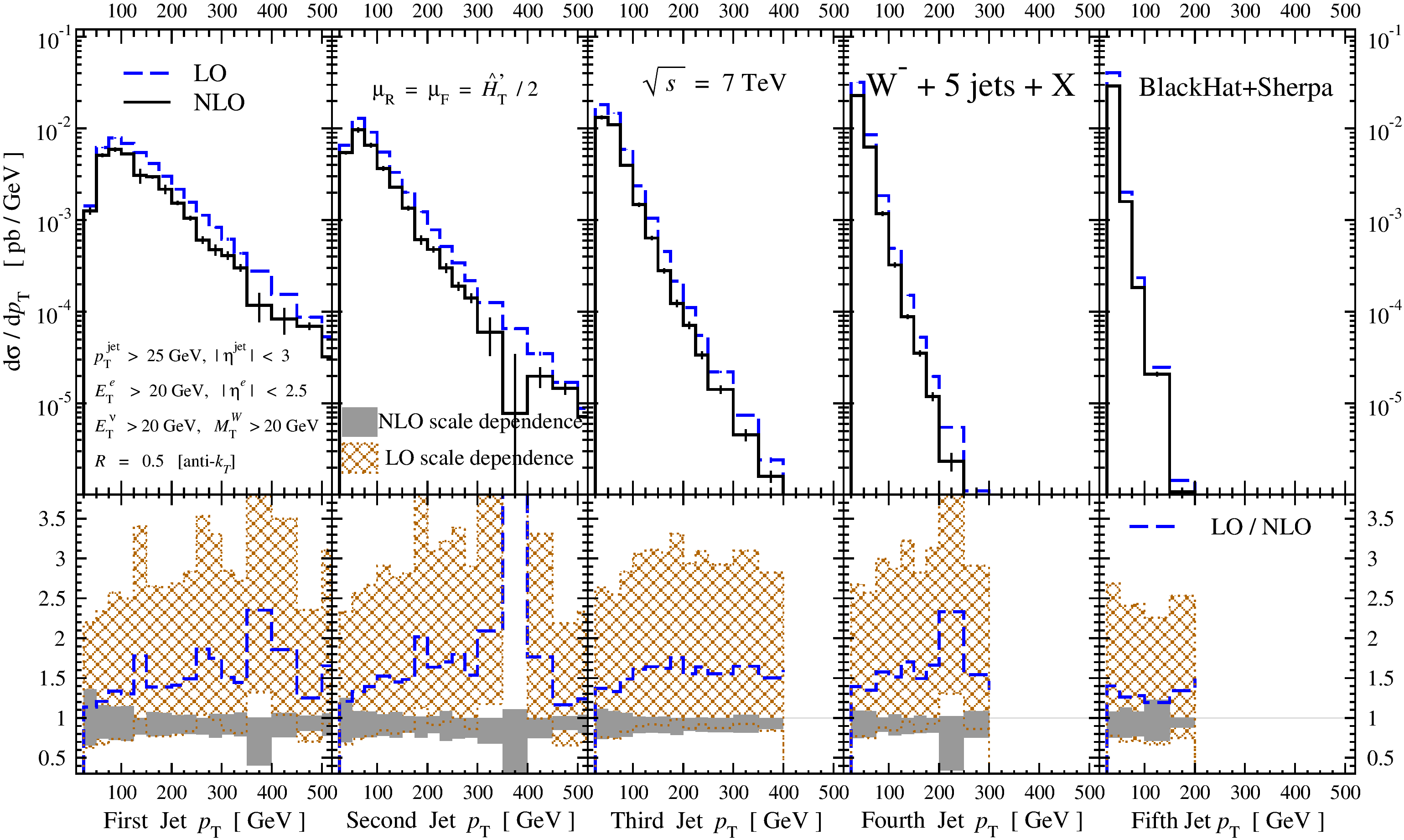 Scale-uncertainty bands shrink dramatically
Last jet shape is stable, harder jets have steeper spectrum at NLO
Jet-Production Ratios
Ratios reduce uncertainties both in experiment and theory









Relaxation of kinematic restrictions leads to NLO corrections at large pT in V+3/V+2, otherwise stable
Ratio is not constant as a function of pT
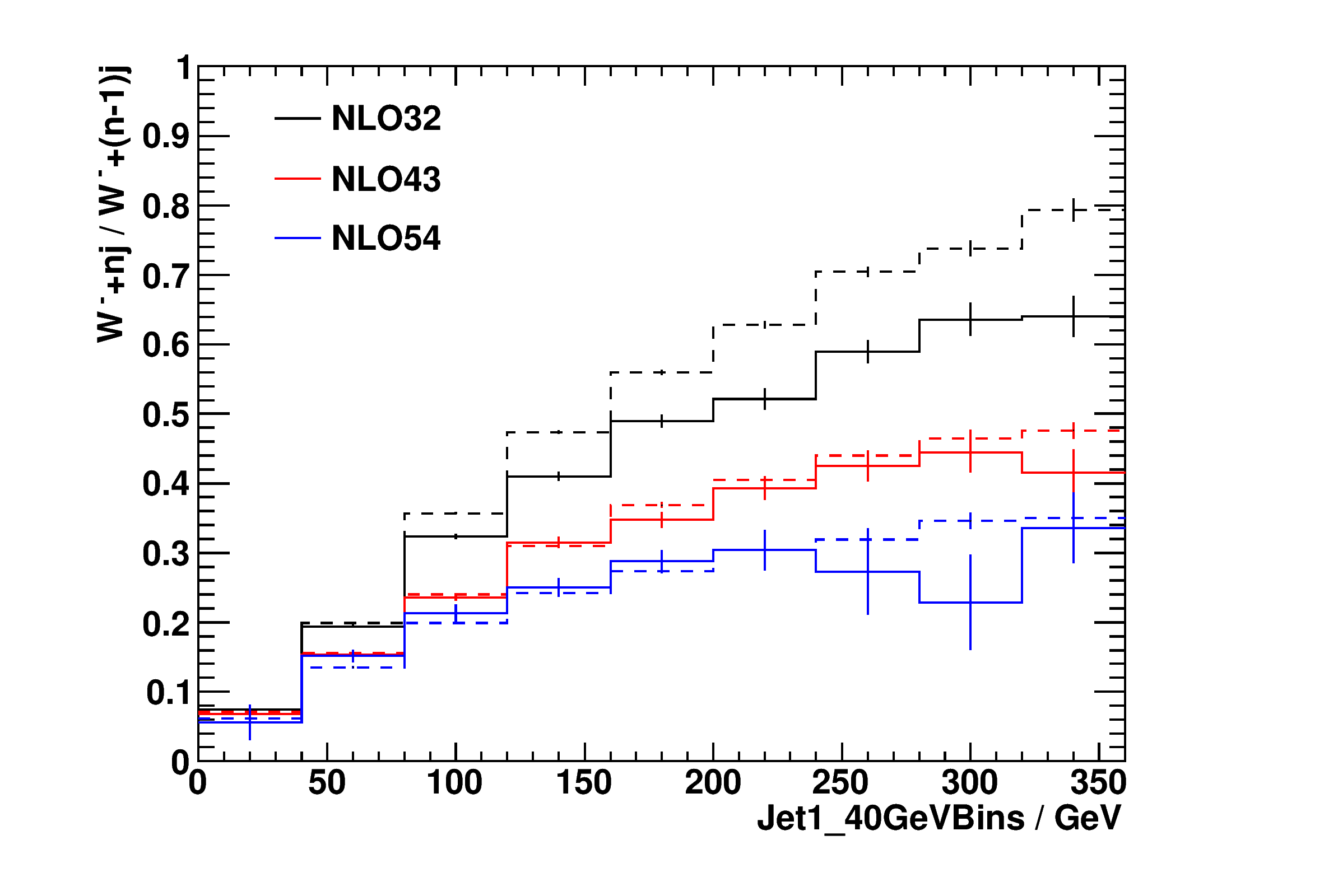 W−+Jet Ratios
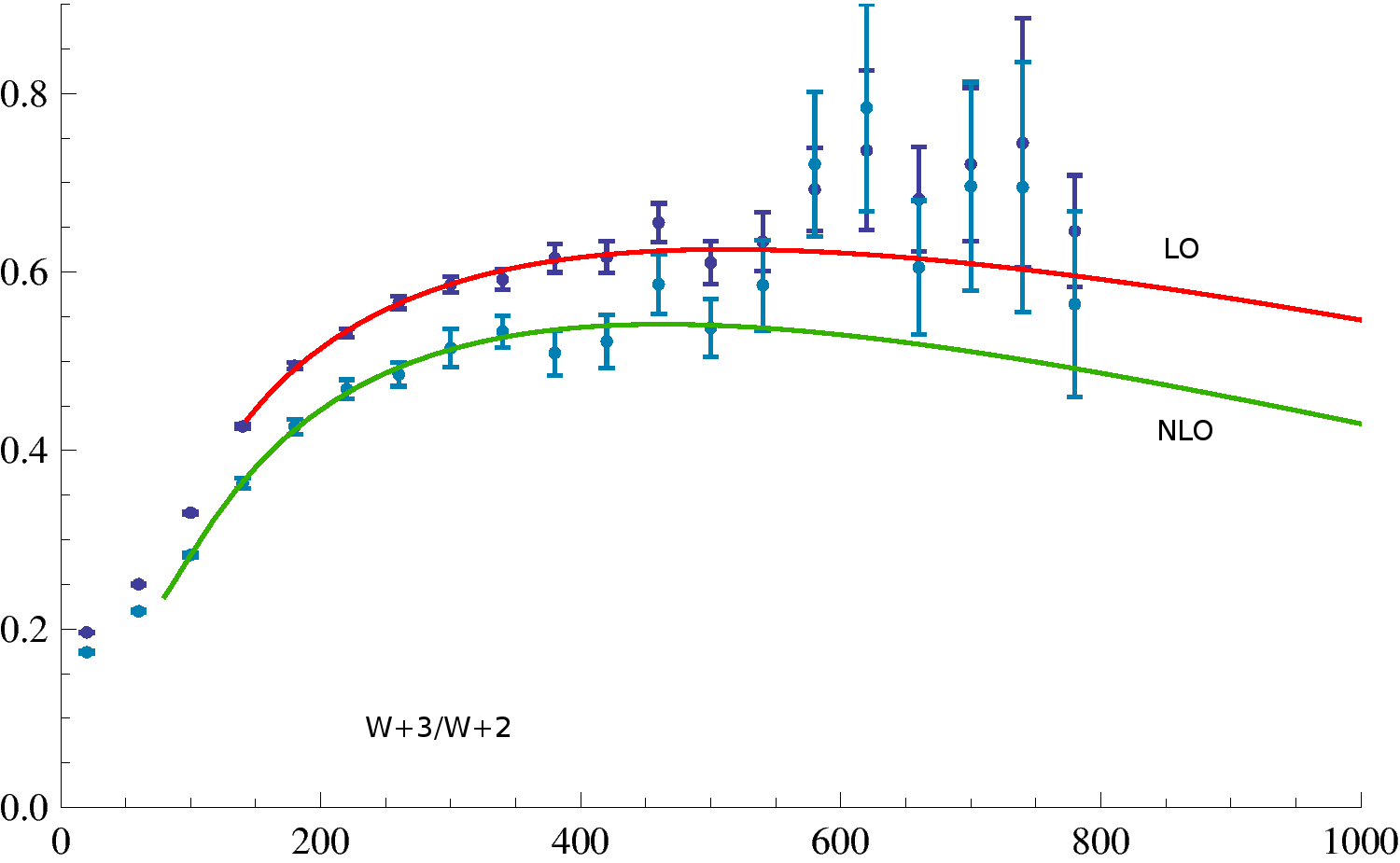 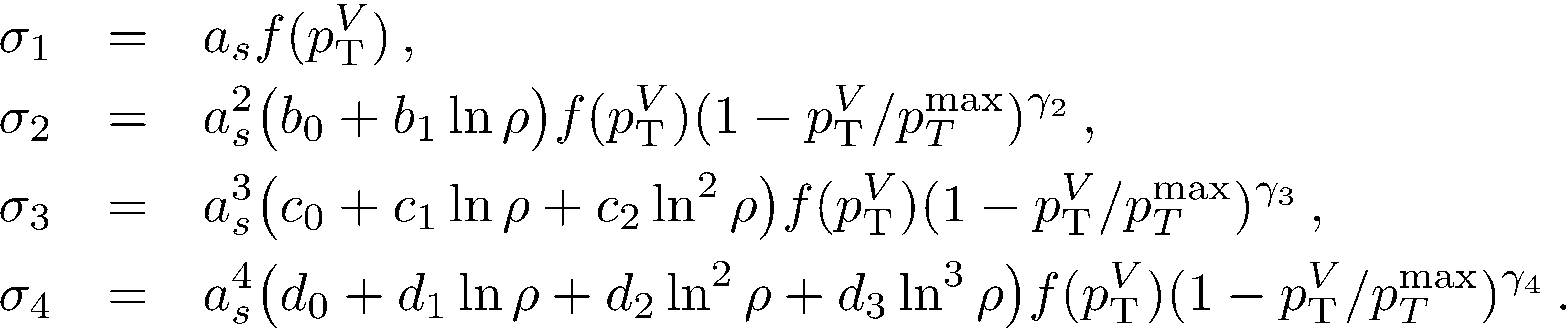 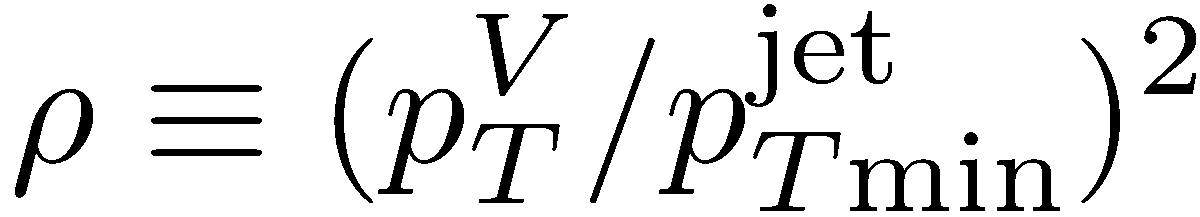 Extrapolations
Let’s try extrapolating ratios to larger n
We know the W+2/W+1 ratio behaves differently from W+n/W+(n−1) ratios, because of kinematic constraints & missing processes (especially at LO)
We could extrapolate from W+4/W+3 & W+3/W+2 — but with two points and two parameters, how meaningful is that?


With the W+5/W+4 ratio, a linear fit (with excellent χ2/dof) makes the extrapolation meaningful:
		W− + 6 jets: 0.15 ± 0.01 pb
		W+ + 6 jets: 0.30 ± 0.03 pb
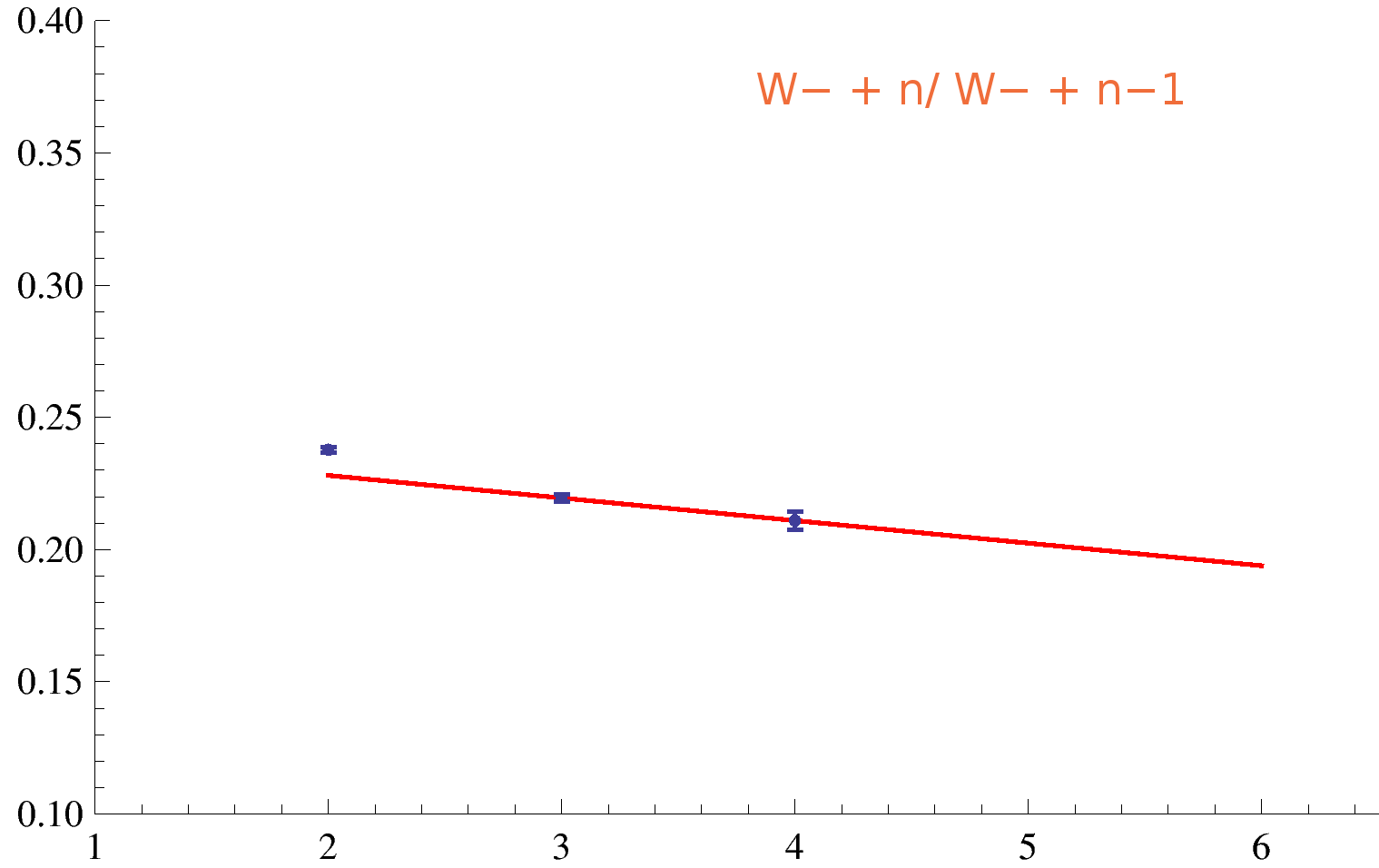 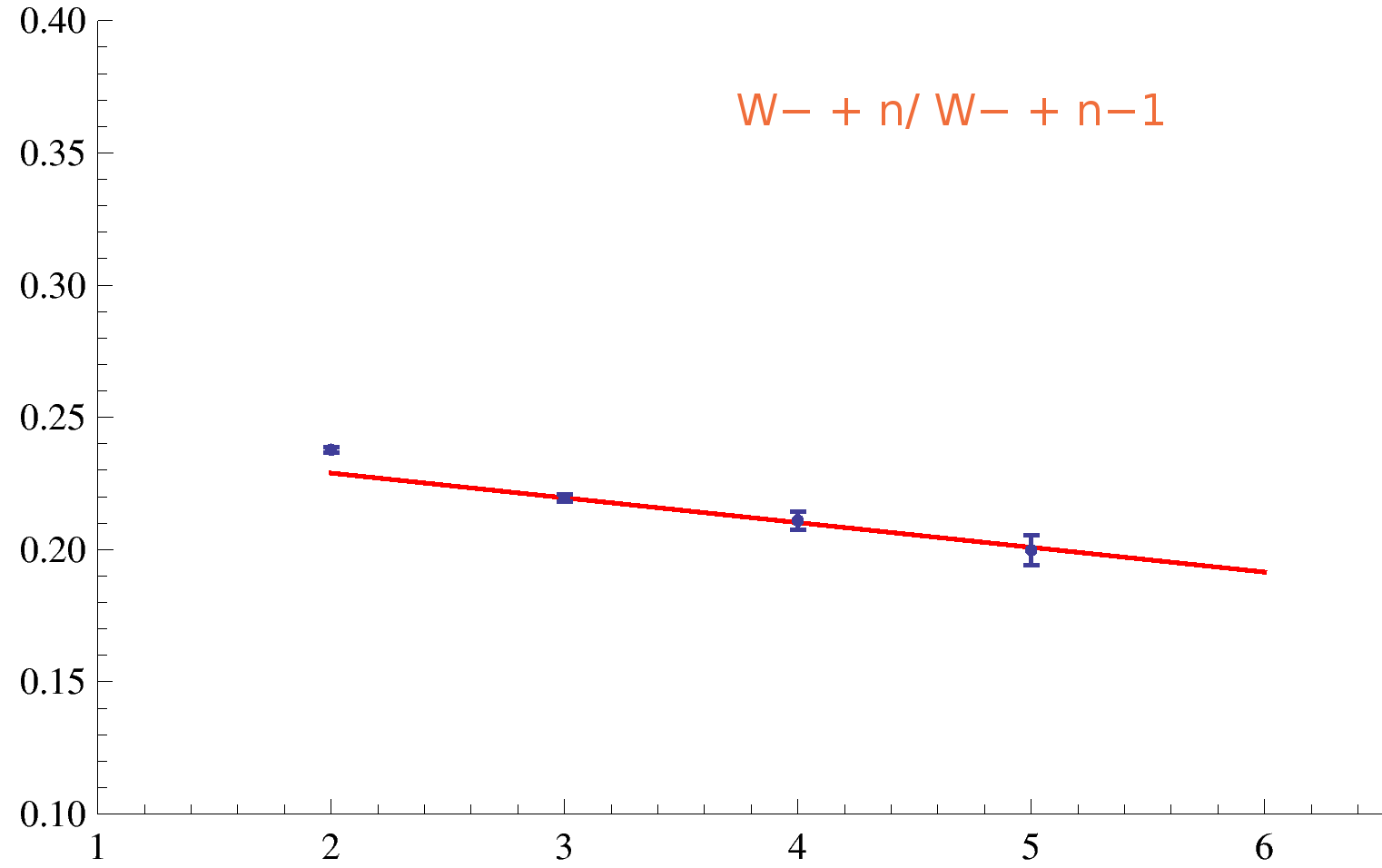 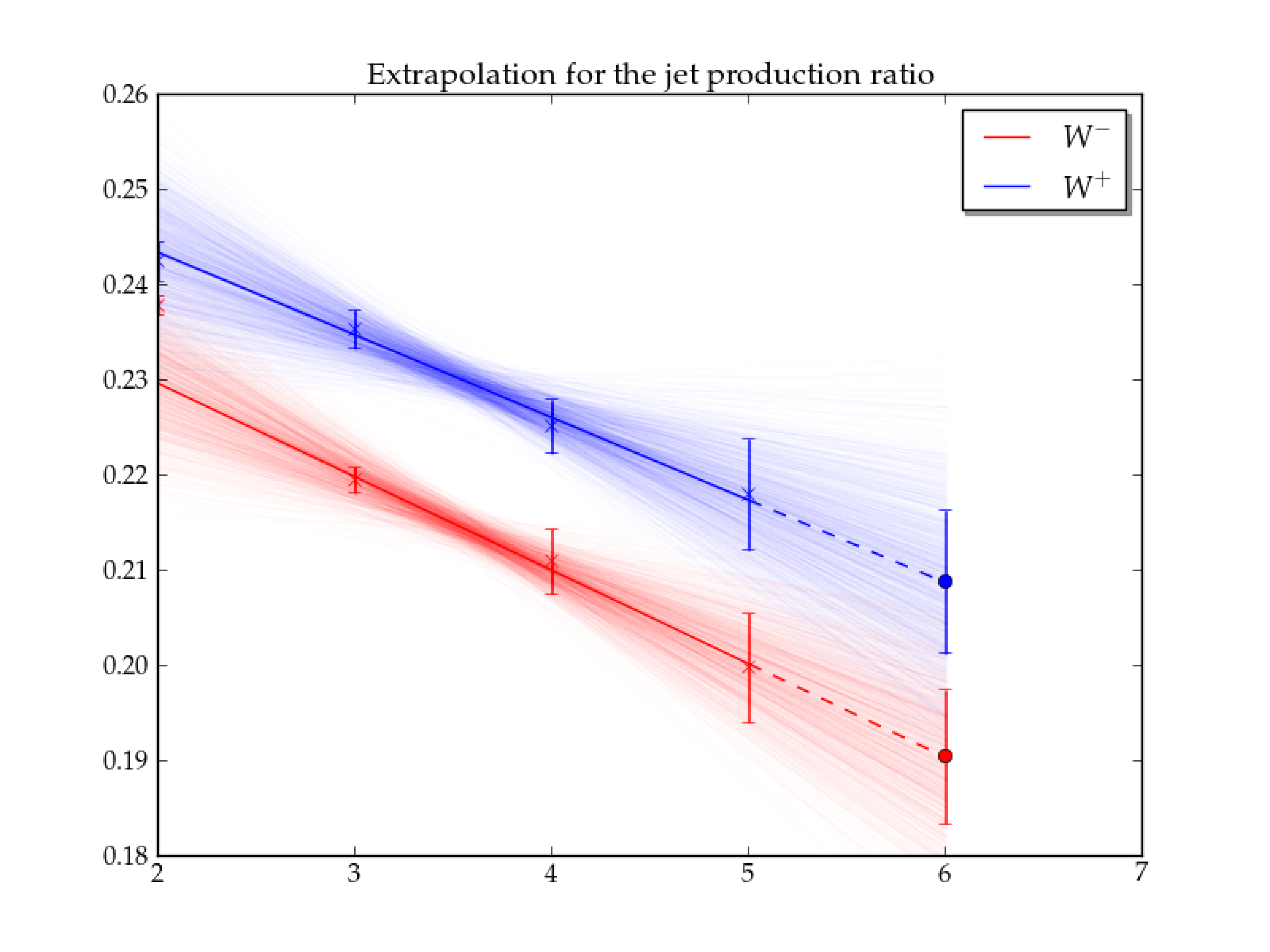 Uncertainty estimates from Monte-Carlo simulation of synthetic data
Look at distribution of total transverse energy in jets: good probe into high-pT physics








Let’s try to extrapolate the distribution to W+6 jets
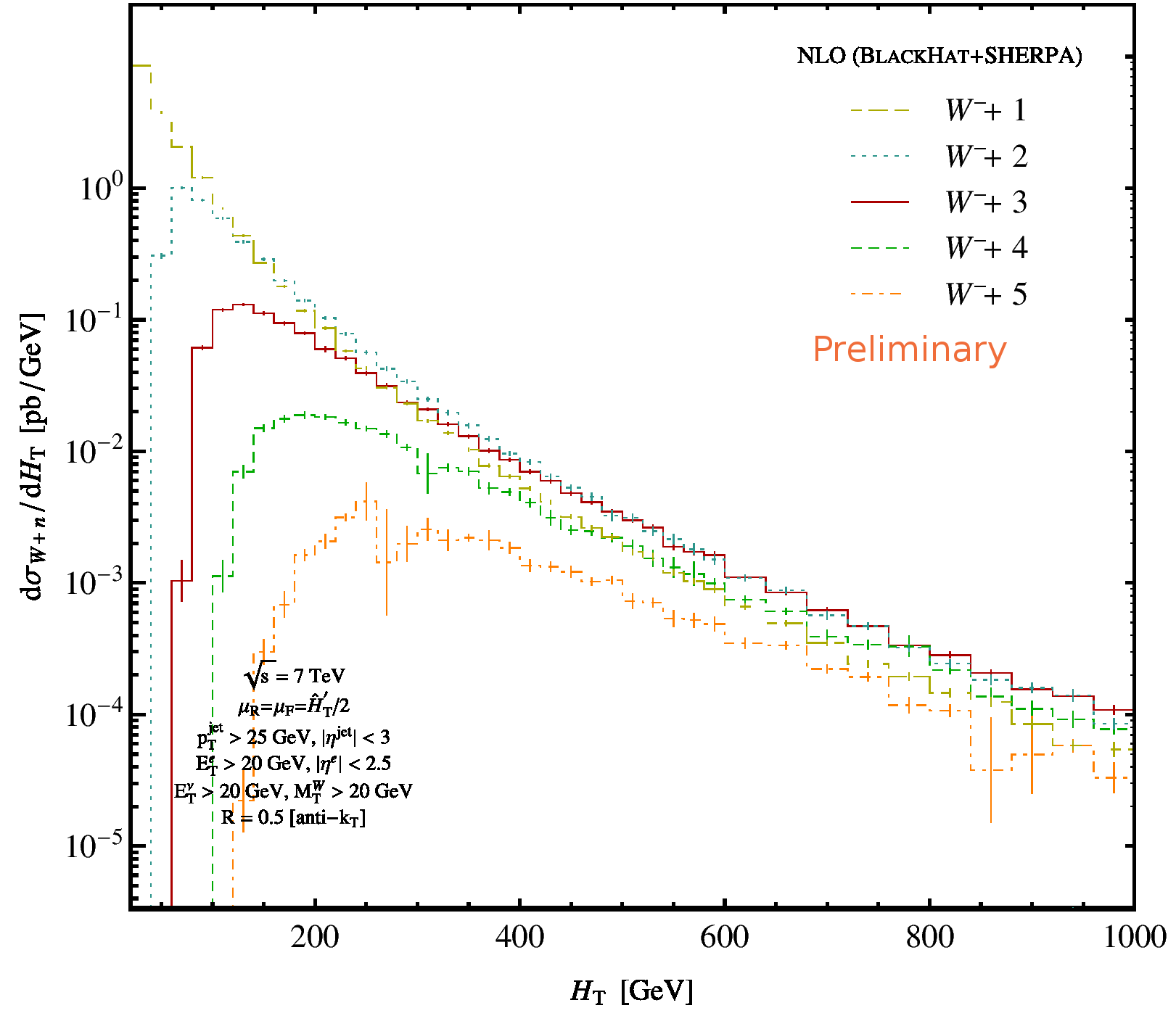 Different peaks
Different thresholds
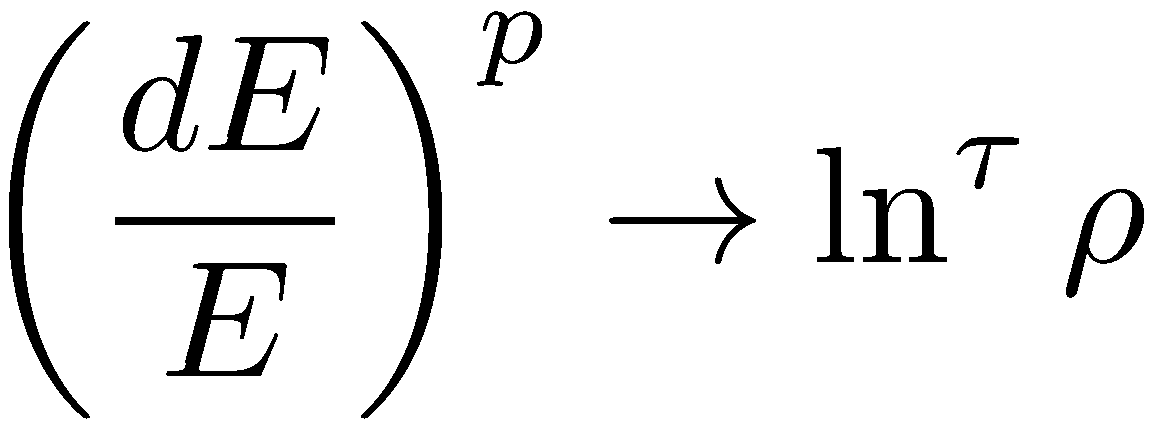 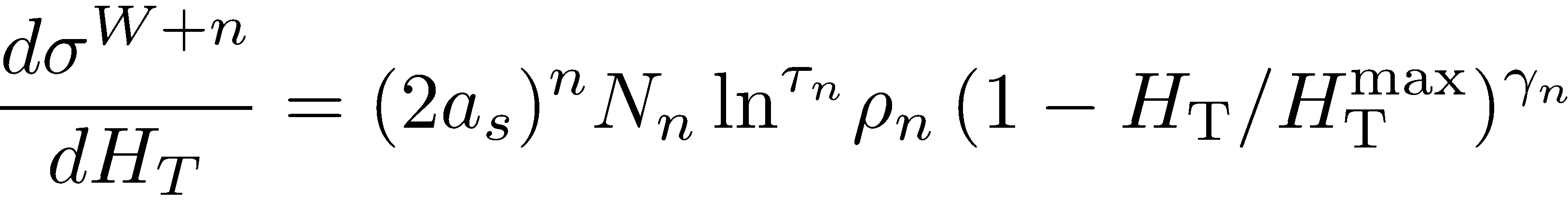 Extrapolating
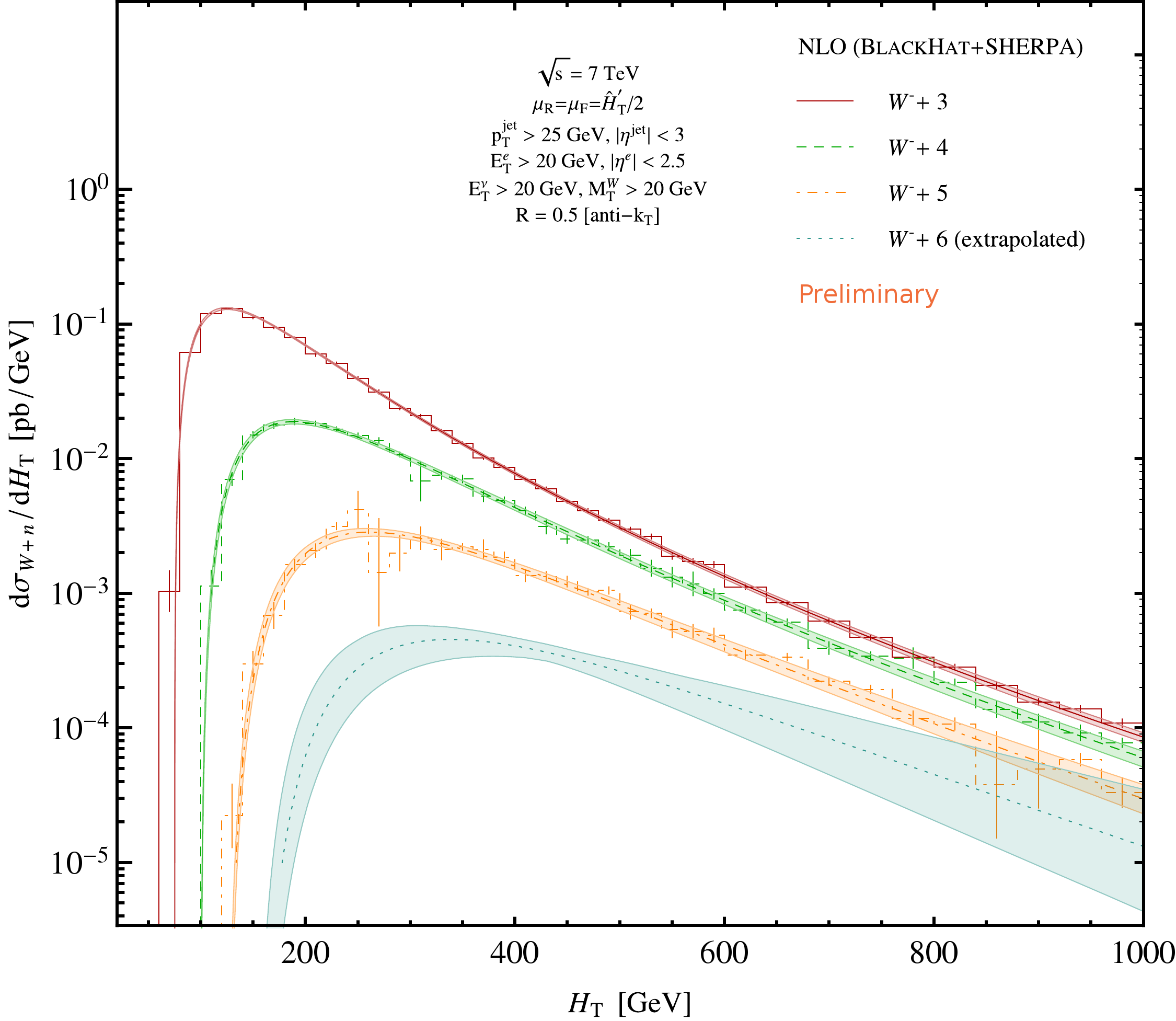 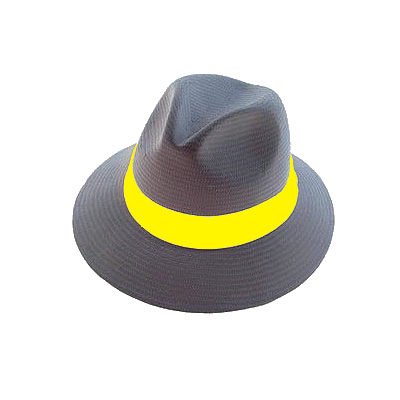 Summary
Study of an important Standard-Model process at high jet multiplicity: W+4,5 jets

Study of Standard-Model signals in widely-varying kinematic regimes gives confidence in our ability to understand backgrounds quantitatively at high multiplicity

Reliability of ratios, signs of universality for  3 jets

Extrapolations to W+6 jets